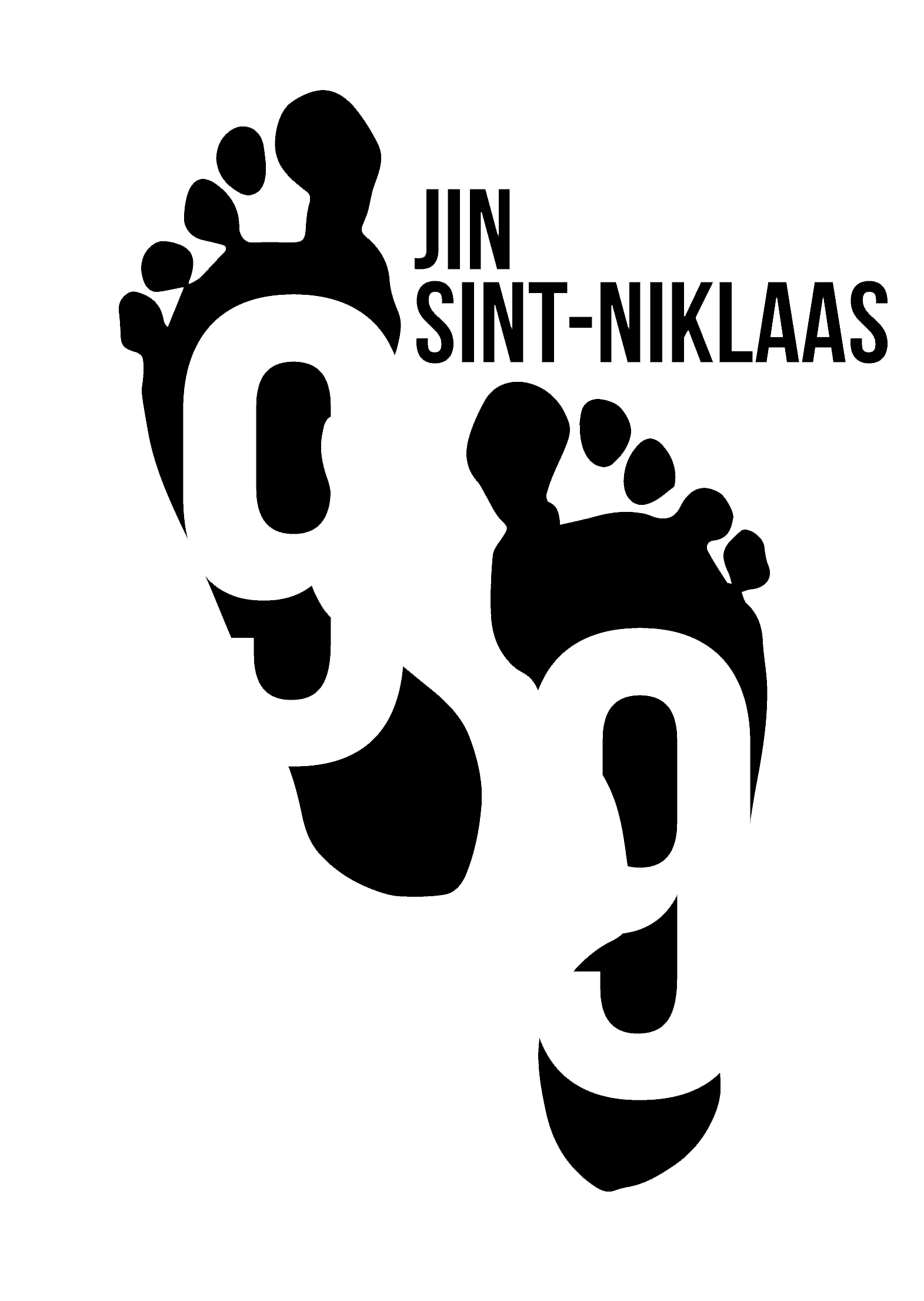 Jinfo-avond jaartje ‘99
30 augustus 2016
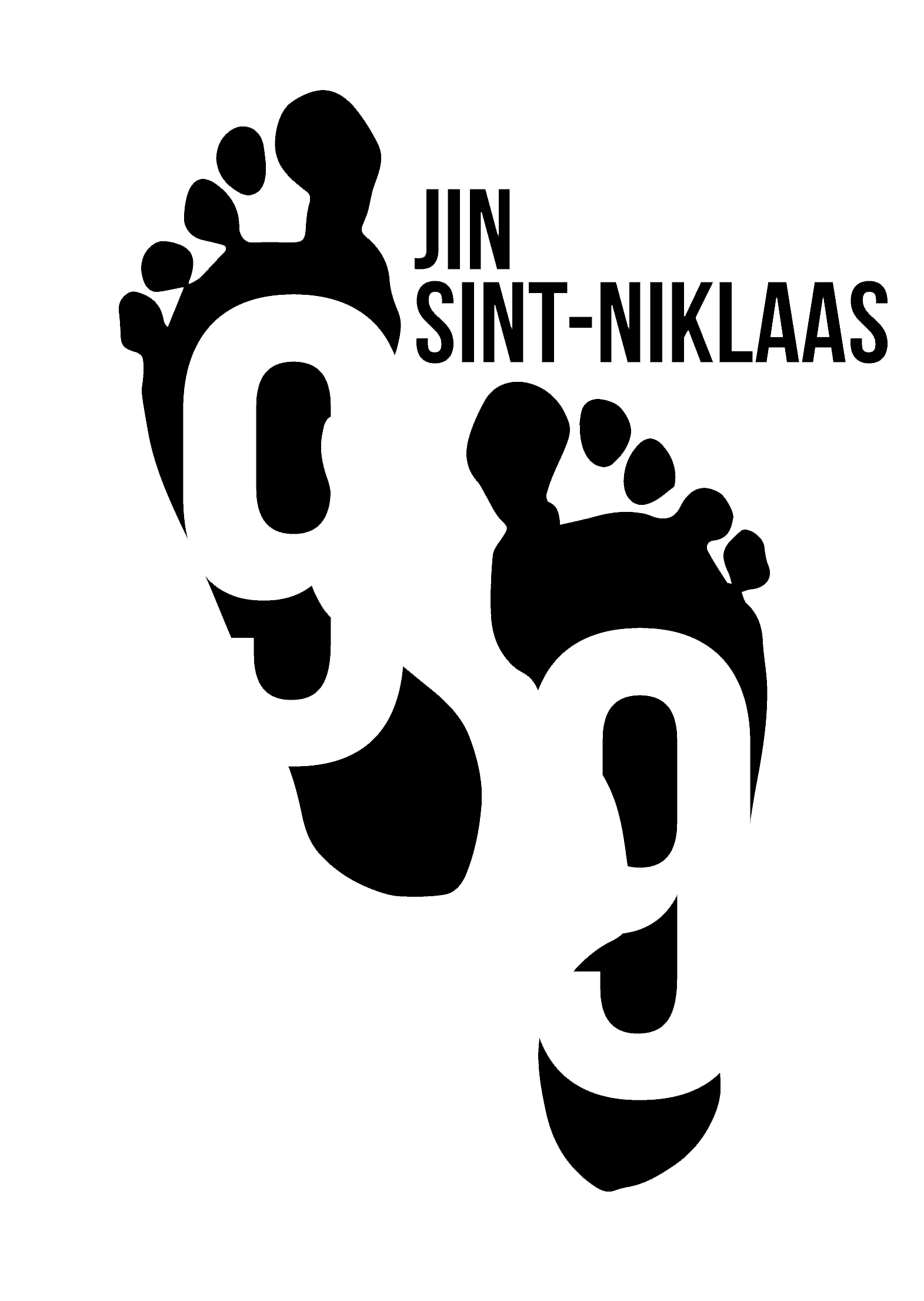 Agenda
Voorstelling leiding
Planning v/h jaar
Buitenlands Kamp
Acties 
financieel
Administratie 
Praktische afspraken
Drank & drugs
The witch
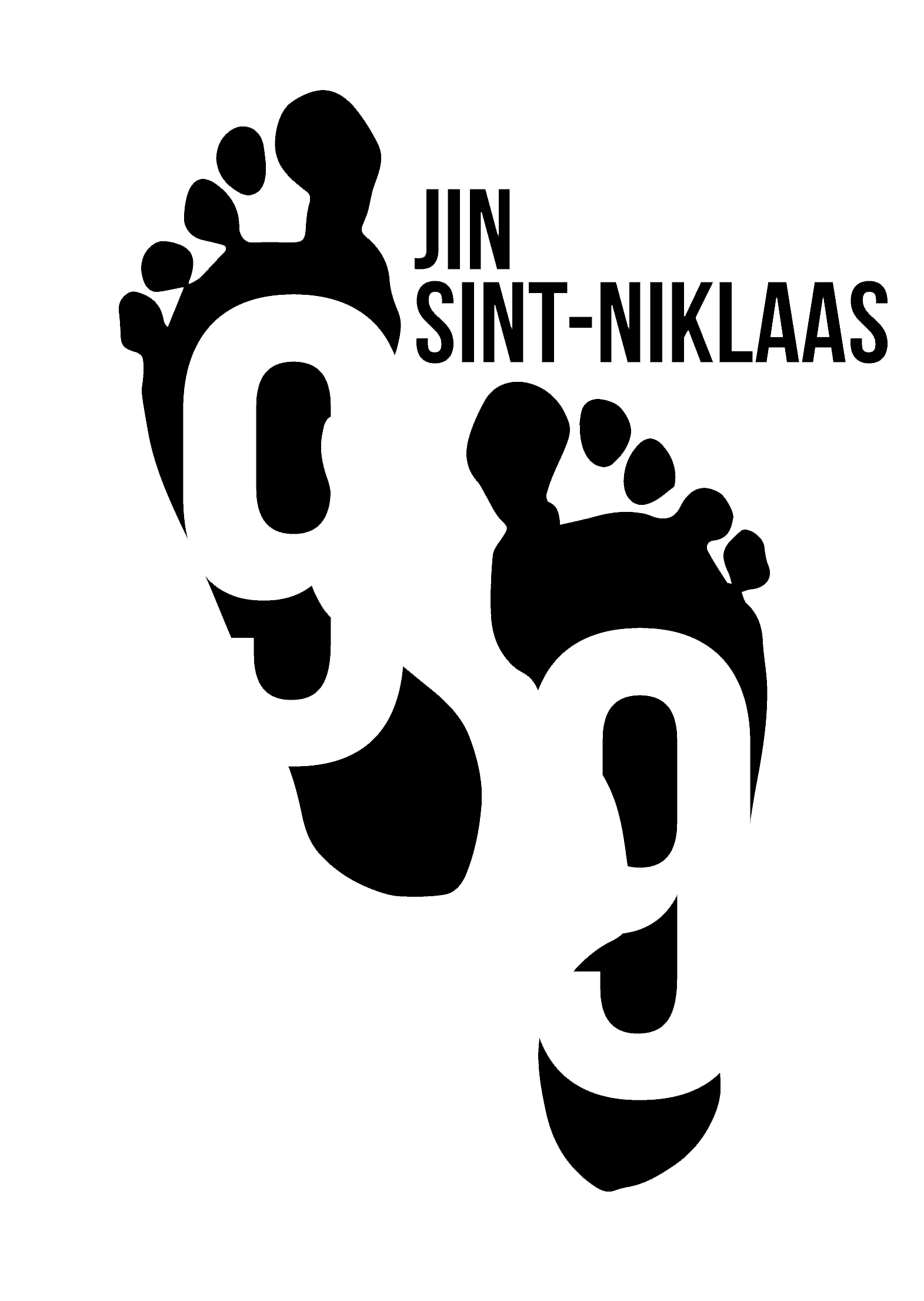 2. Voorstelling leiding
Aster Baeck aka ‘standvastige steenarend’
18 jaar bij scouts d’olmen
6 jaar leiding
3 jaar groepsleiding
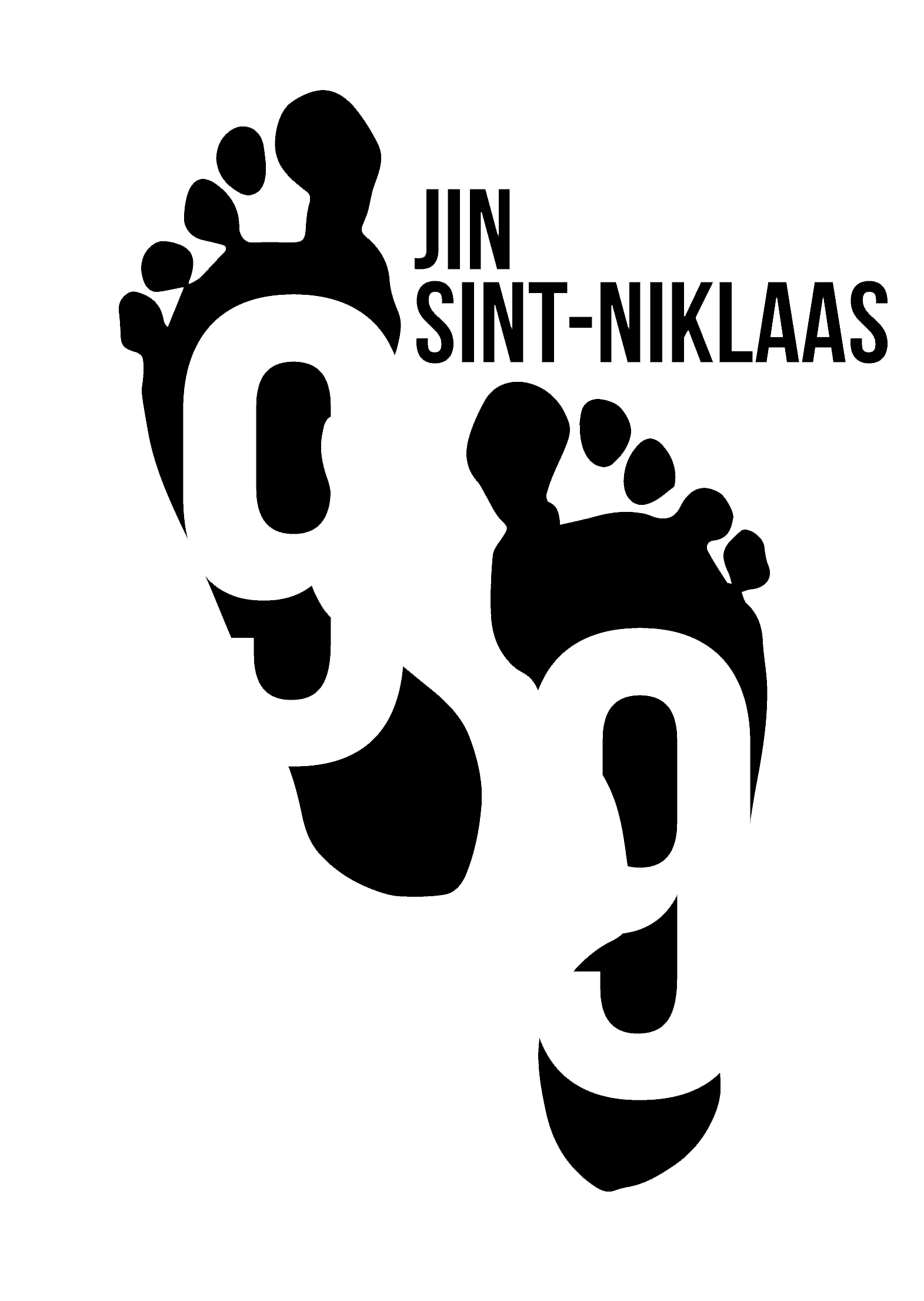 2. Voorstelling leiding
Laura Vercauteren (Poot) aka ‘schitterende spreeuw’
17 jaar bij scouts bermijn
4 jaar leiding
2 jaar groepsleiding
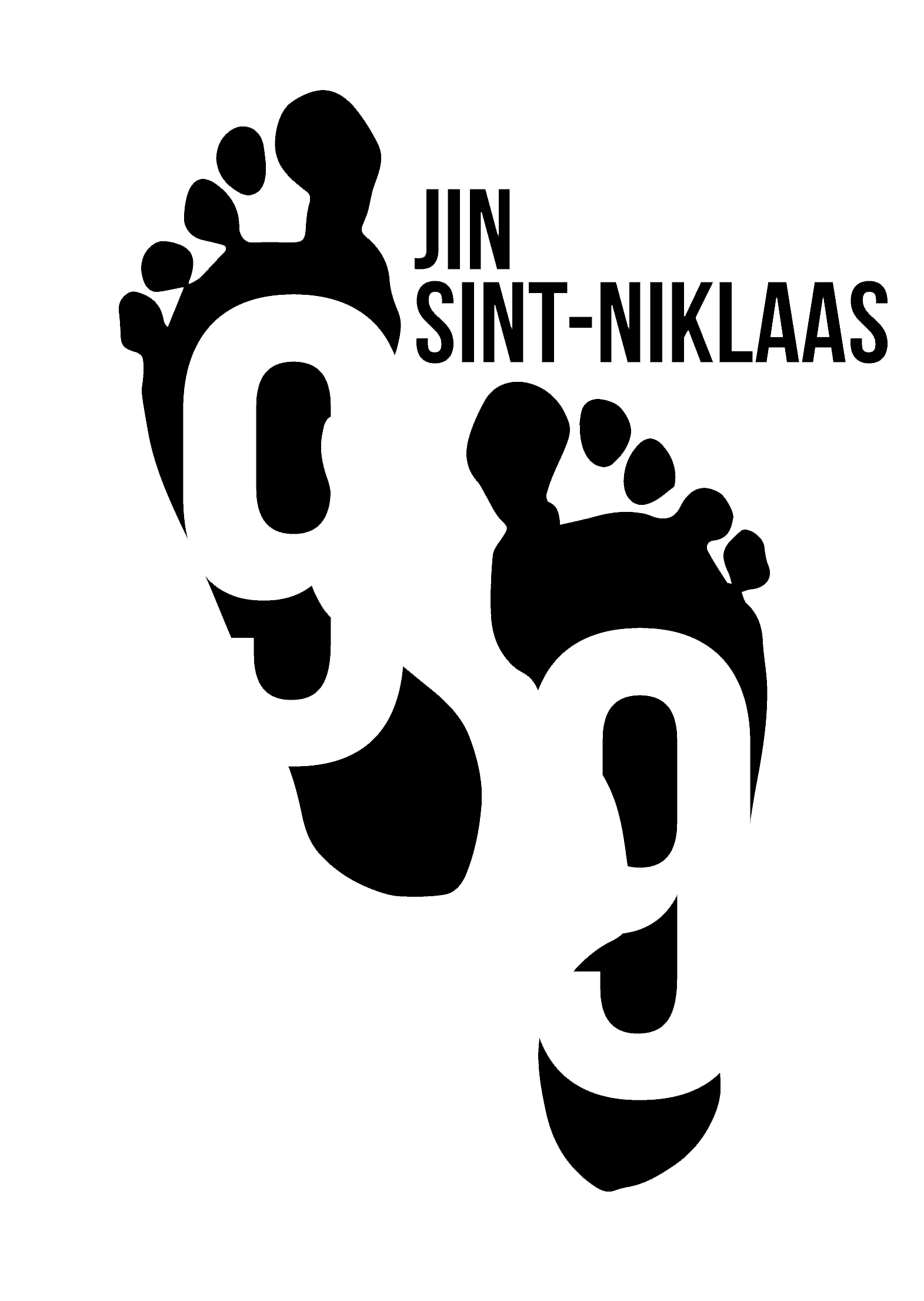 2. Voorstelling leiding
Andy luyckx aka “gemoedelijke spitsvogel” 
17 jaar bij scouts sint-kristoffel
3 jaar leiding
3 jaar groepsleiding
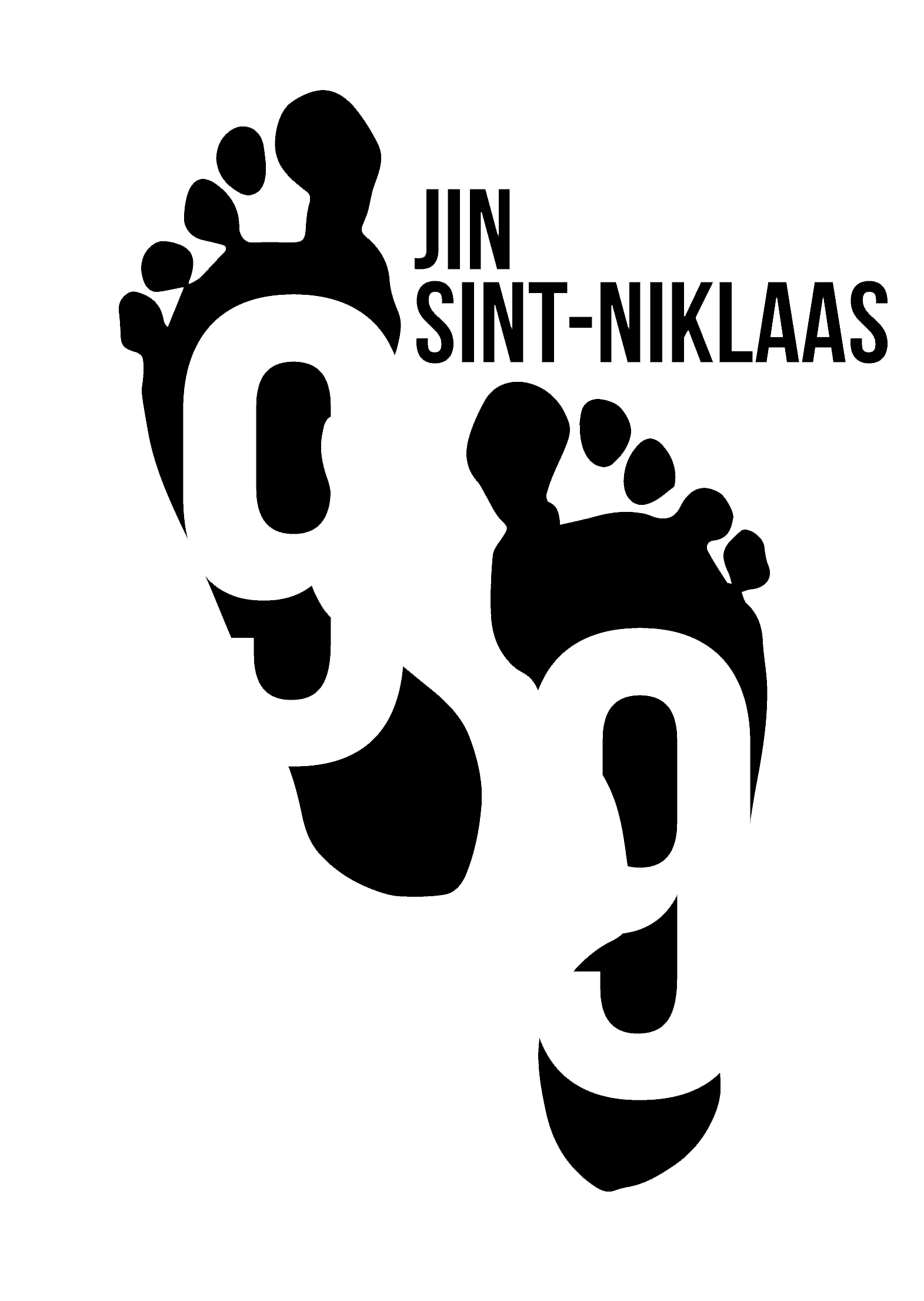 2. Voorstelling leiding
Cisse geleyn aka “bedachtzame springbok” 
17 jaar bij scouts sint-kristoffel
3 jaar leiding
3 jaar groepsleiding
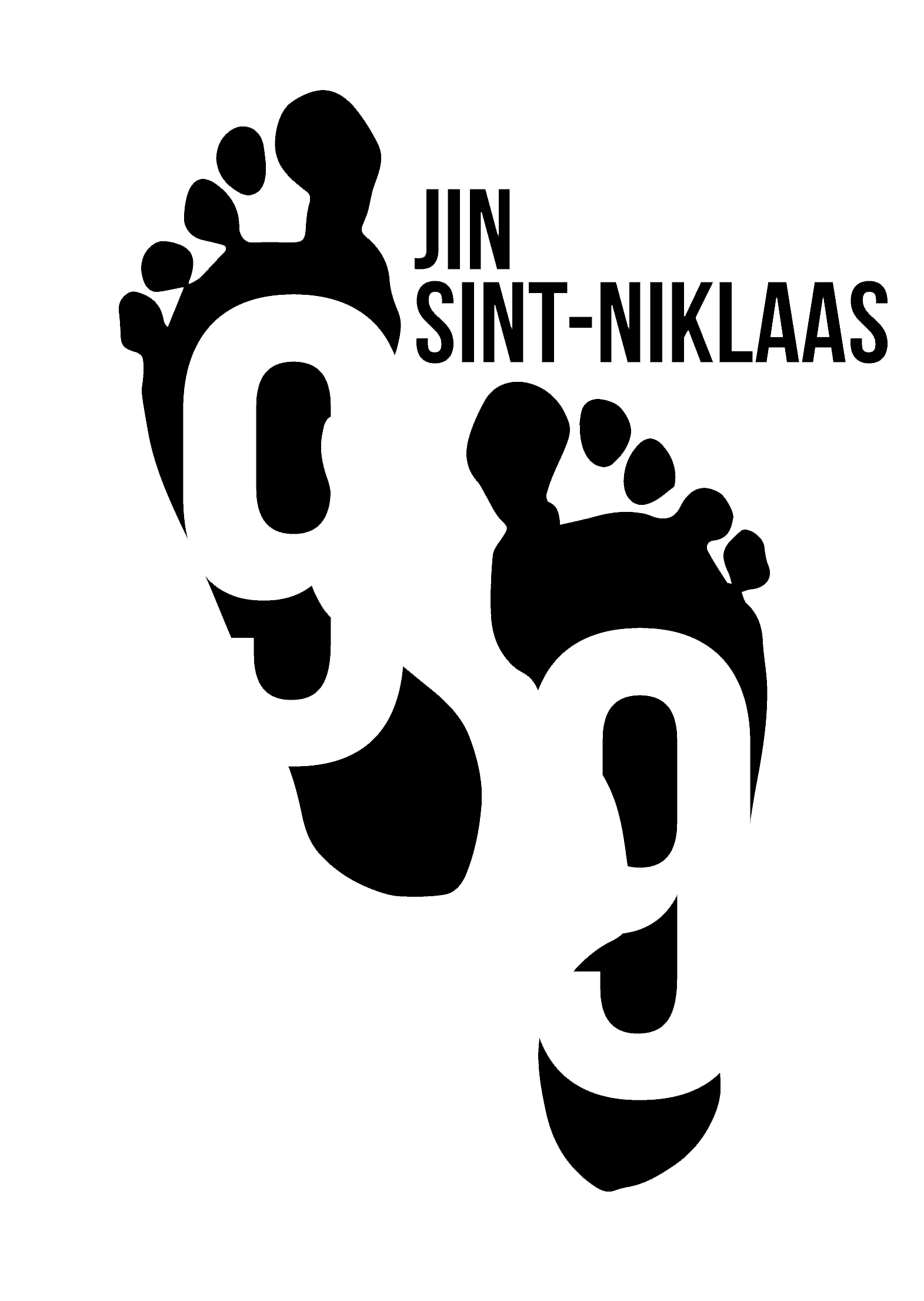 2. Voorstelling leiding
Niels blomme aka “ standvastige stekelstaartzwaluw
17 jaar bij ksa 
3 jaar leiding
4 jaar groepsleiding
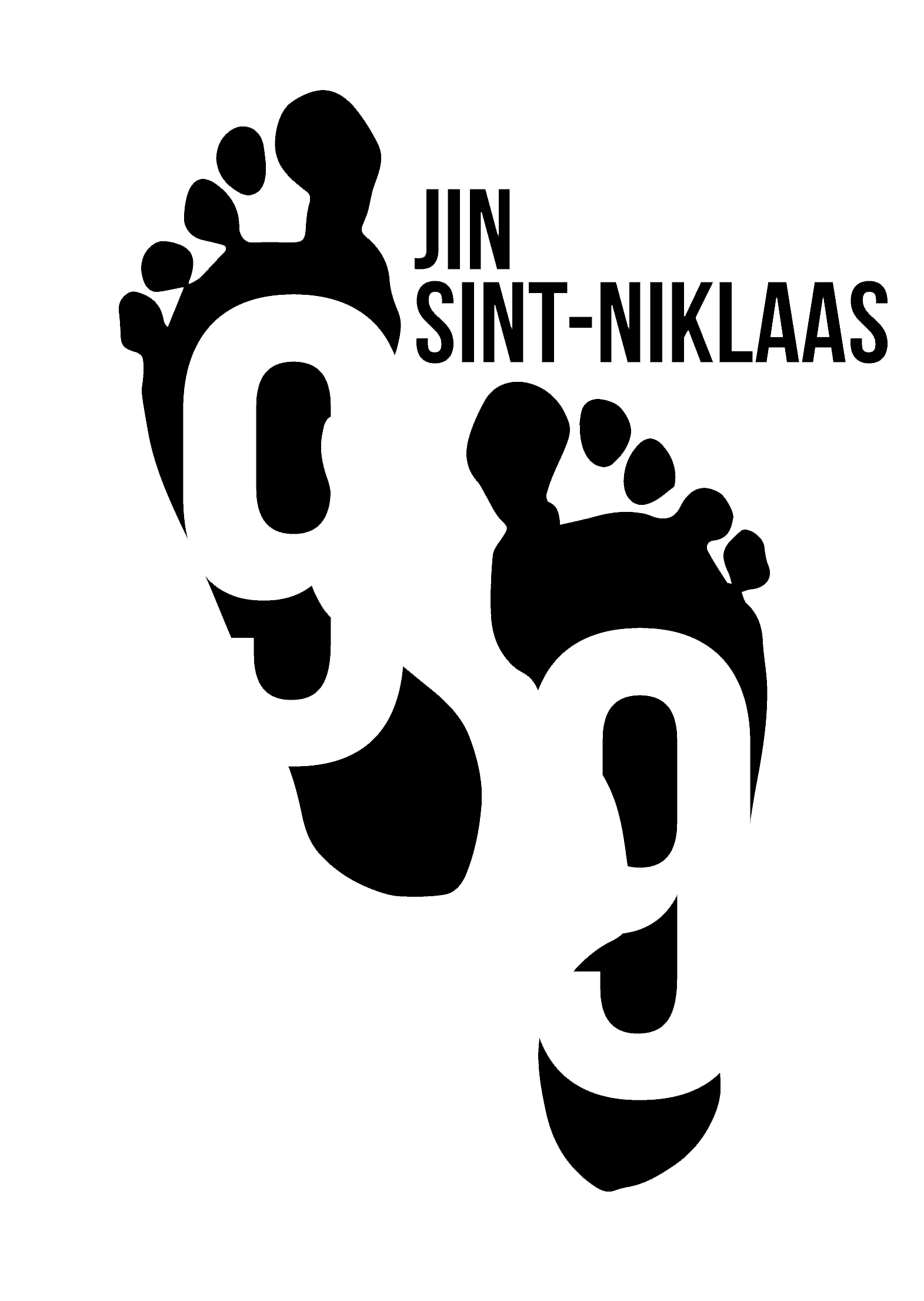 2. Planning v/h Jaar
2 oktober: 1e vergadering 
9 oktober: 2e vergadering 
14 – 16 oktober: Planningsweekend
31 december: Jinfuif ( nieuwjaarsfuif )
12 – 17 maart: jinleefweek 
25 maart: districsdag + feestje
23 april: Kapoenendag 
1 – 20 juli: periode buitenlands kamp 

Data Verkoopweekend & eetfestijn t.b.A.
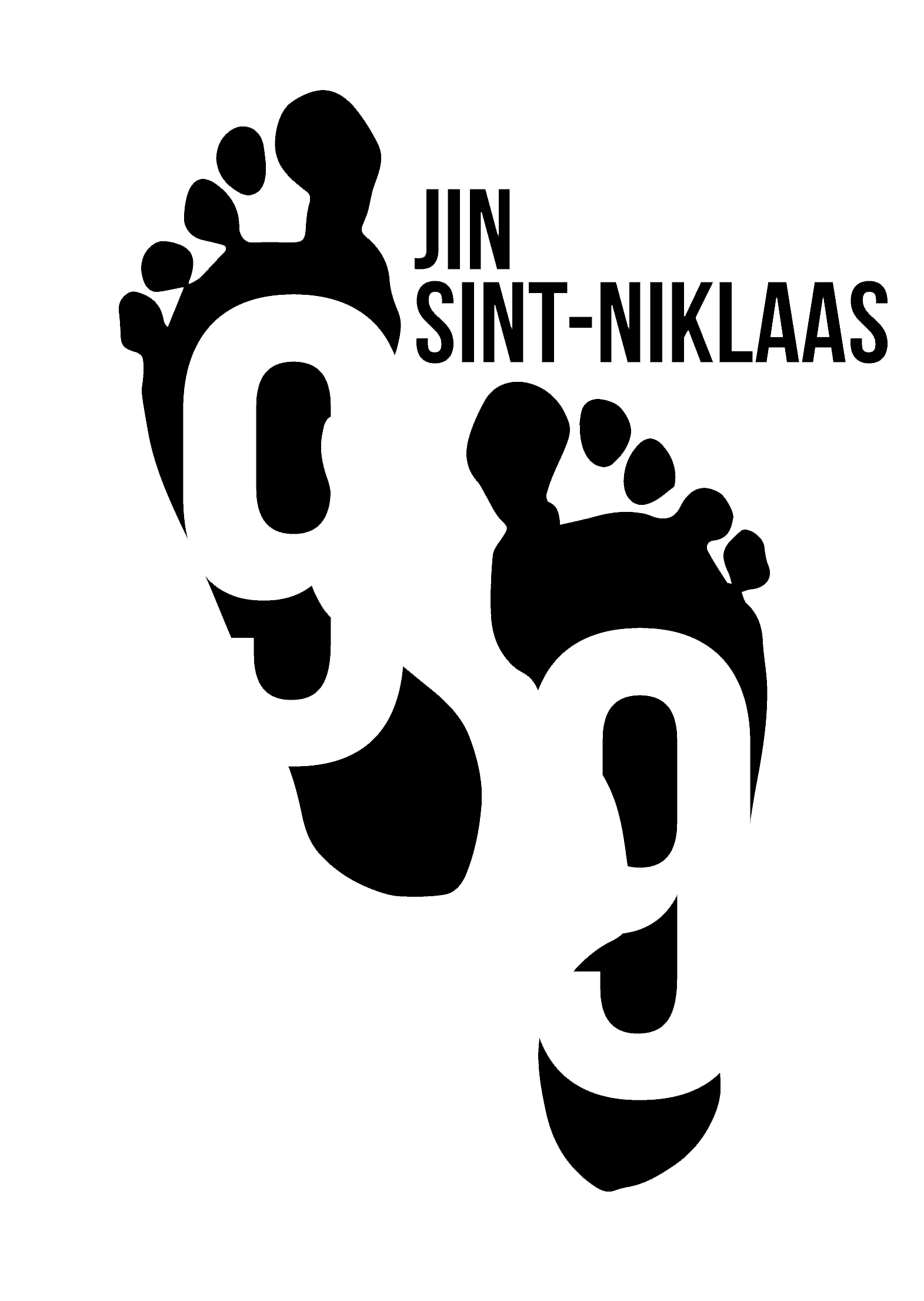 2. Planning v/h Jaar (2)
Jinleefweek
12-17 maart
Op internaat op scouts d’olmen
Op tijd naar school
Studiemomenten
Continu toezicht
Leuke activiteiten en gezellig samenzijn
Beperkt drankgebruik
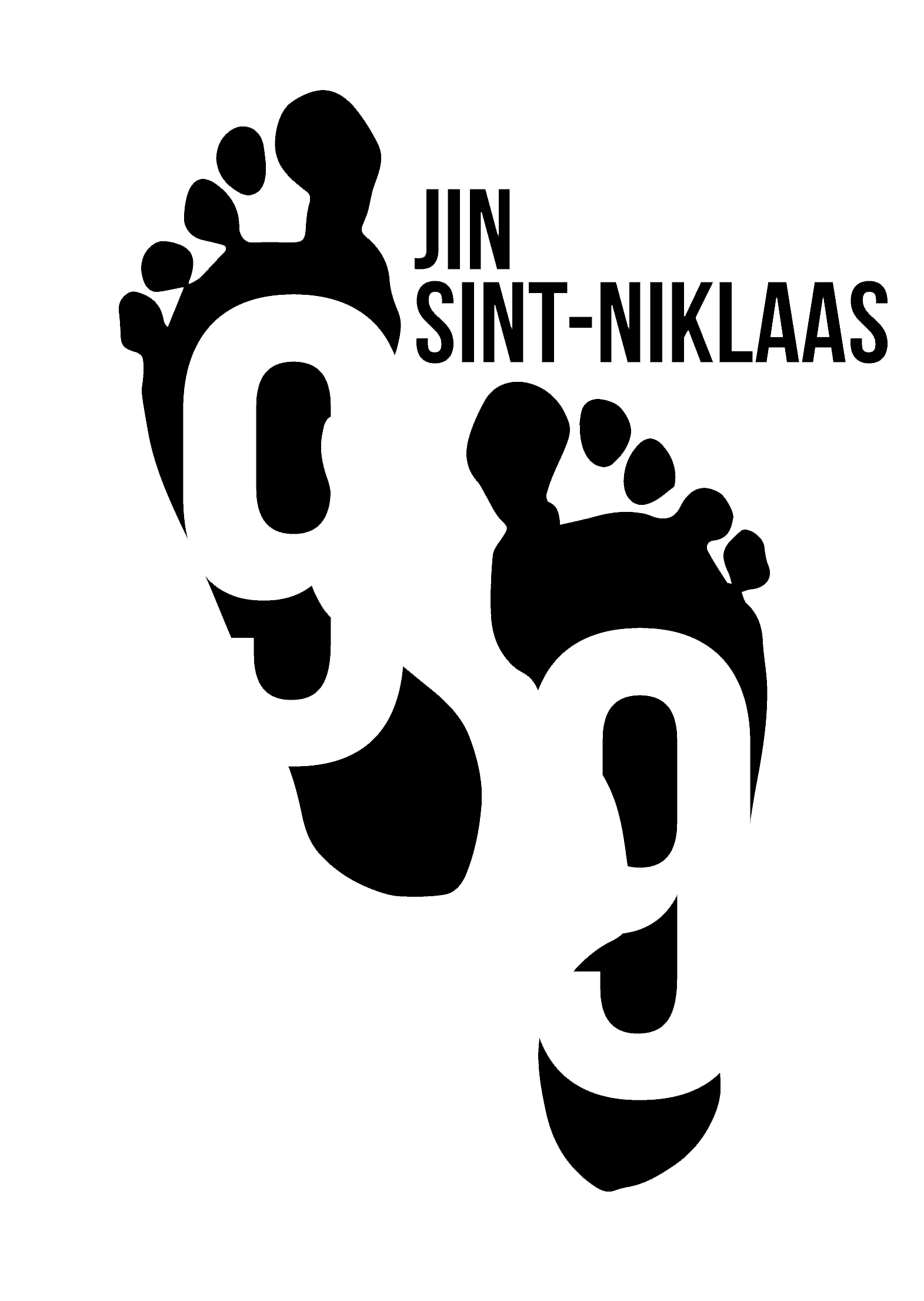 2. Planning v/h Jaar (2)
Jinfuif
Nieuwjaarsfuif 
Belangrijke actie maar ongelooflijk plezant 
Opbouw: 30 – 31 december 
Afbraak: na fuif & 2 januari
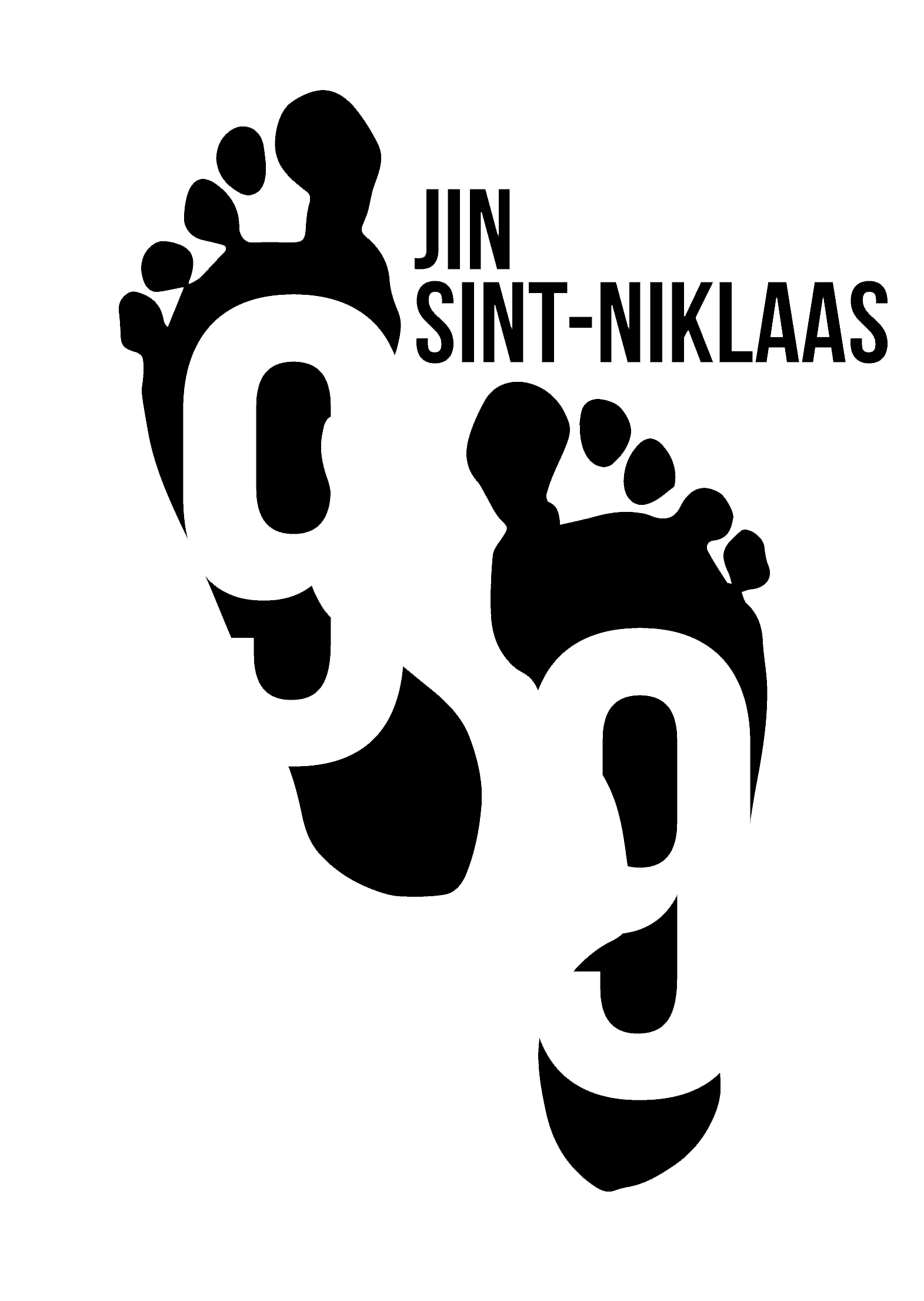 3. Buitenlands kamp
Periode: 1 – 20 juli ( afhankelijk van route ) 
5 verschillende routes /  5 windstreken 
Besluit op Planningsweekend 
Richtprijs: € 350 ( in schijven ) 
Kampinfo-avond 
Alle info na planningsweekend
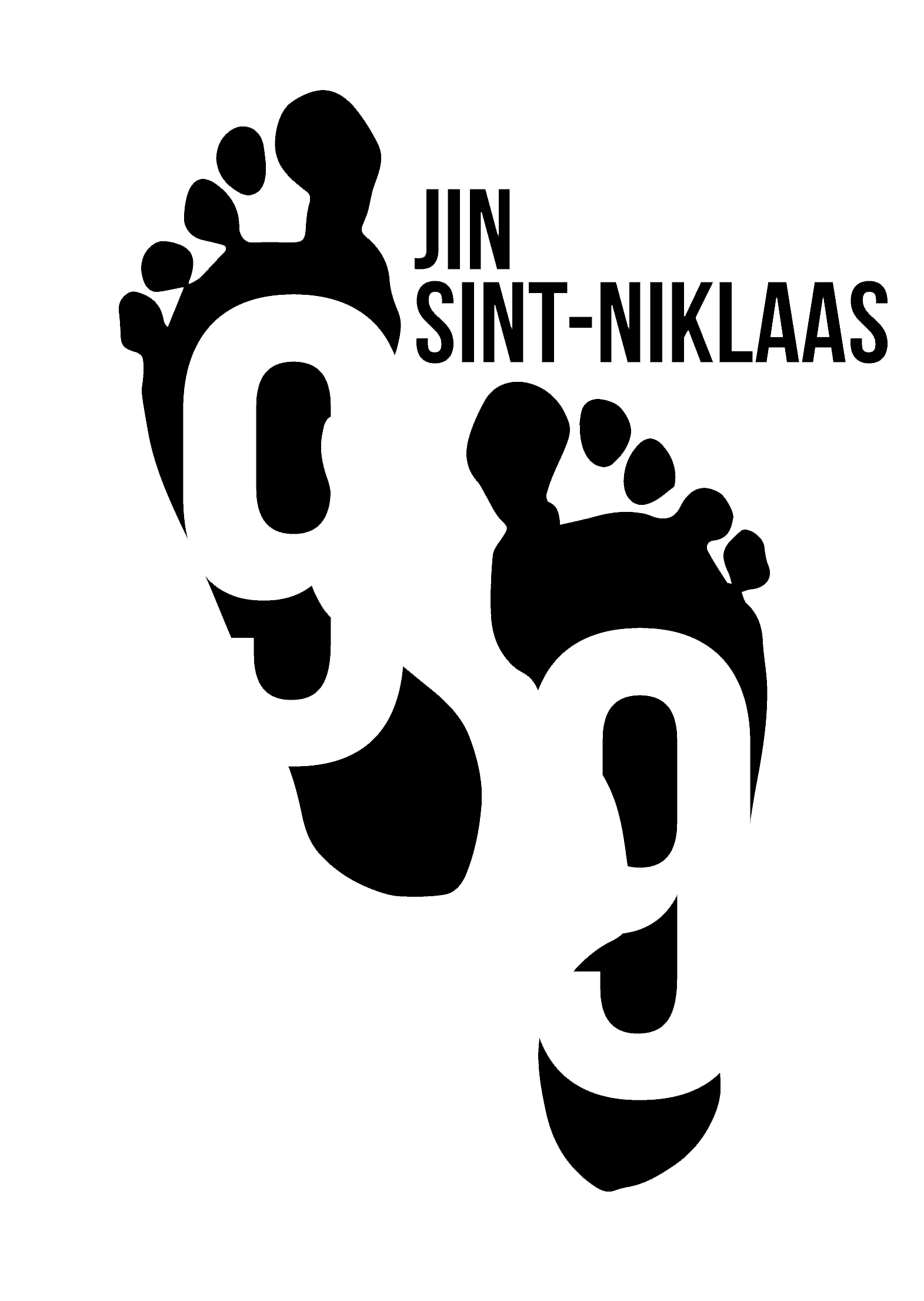 4. acties
Doel: € 20 000  inzamelen
4 acties -> elk € 5 000 
Nieuwjaarsfuif
Eetfestijn 
Verkoopweekend 
Groepsactie ( 10 groepjes die min. 500 inzamelen ) 
Eventueel extra acties 
Focus op sfeer en gezelligheid
Inzet & Aanwezigheden worden bijgehouden
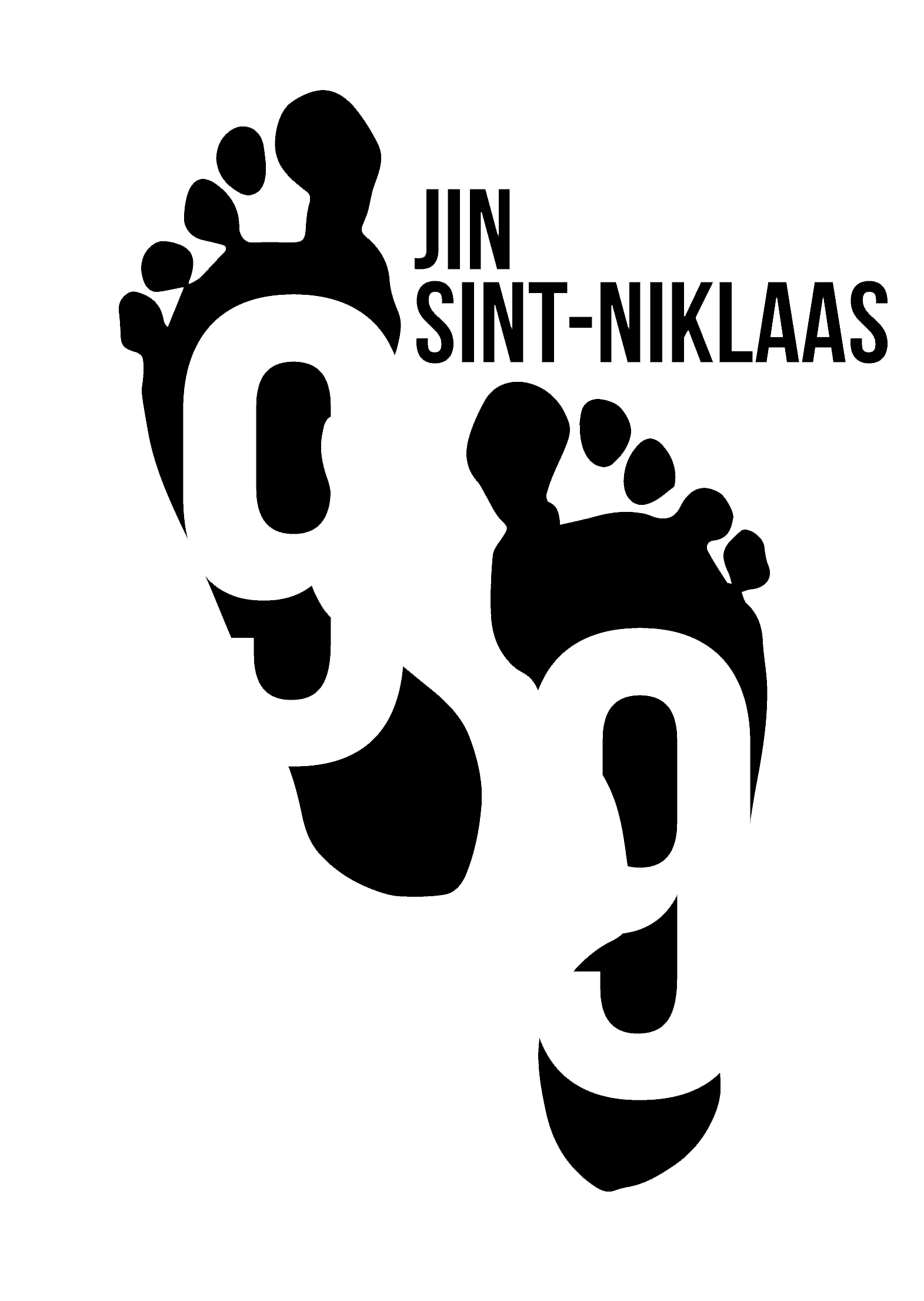 5. Financieel
Lidgeld: € 45 
€ 32 -> verzekeringen S&GV 
€ 8 -> jindas 
€ 5 -> groepswerking 
Jintrui: prijs t.B.A.
-> bestellen na planningsweekend 
Weekends: € 25 ( cash ) 
-> verblijf, eten, activiteiten,…. 
Financieel moeilijk ? Leiding of grl aanspreken
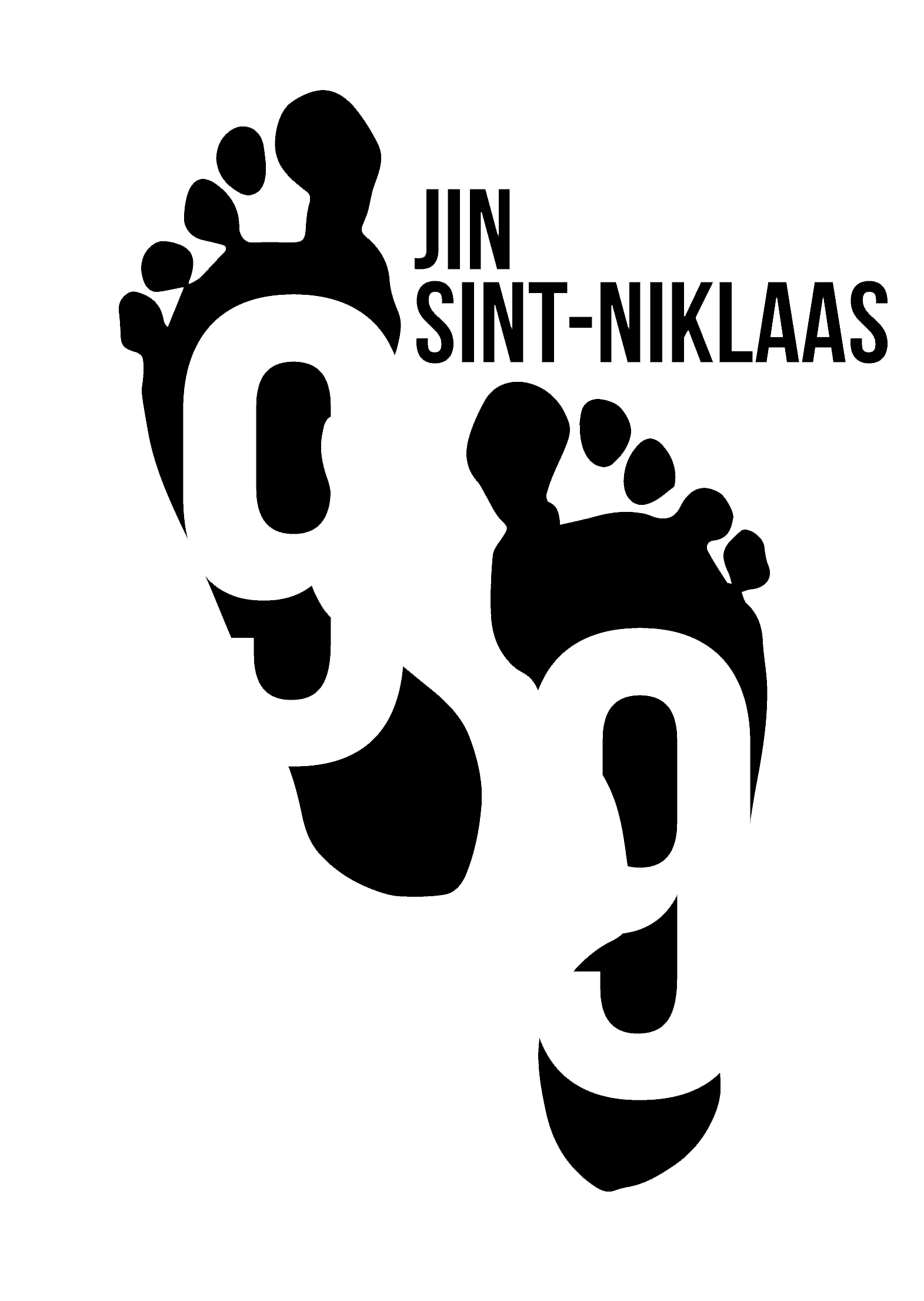 5. Financieel (2)
Lidgeld Overschrijven op rek. Nr BE95 0688 9828 1358
Deadline: 30/10
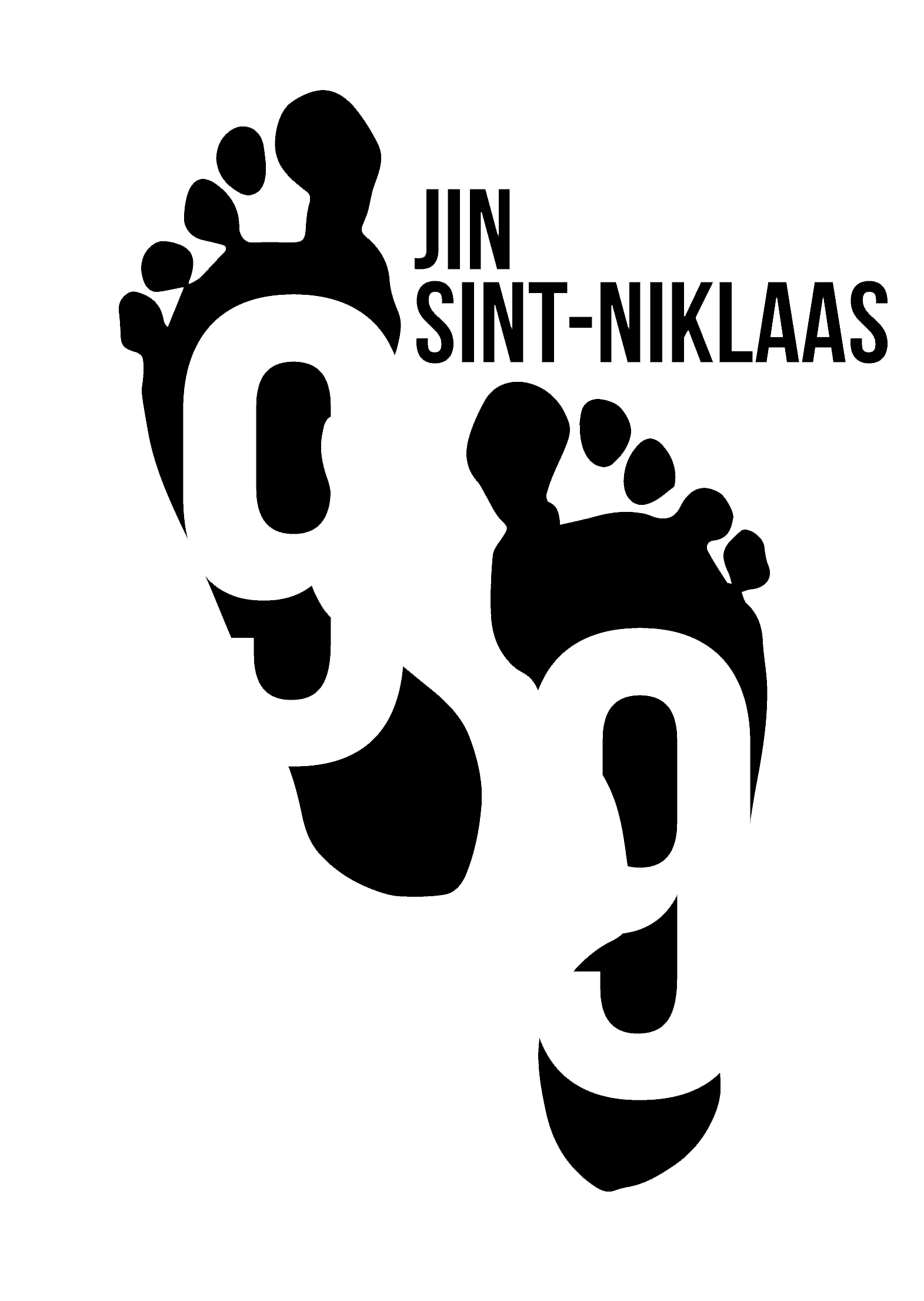 6. administratie
Na inschrijving bij S&GV individuele steekkaart invullen 
	-> handleiding te vinden op de jin-site
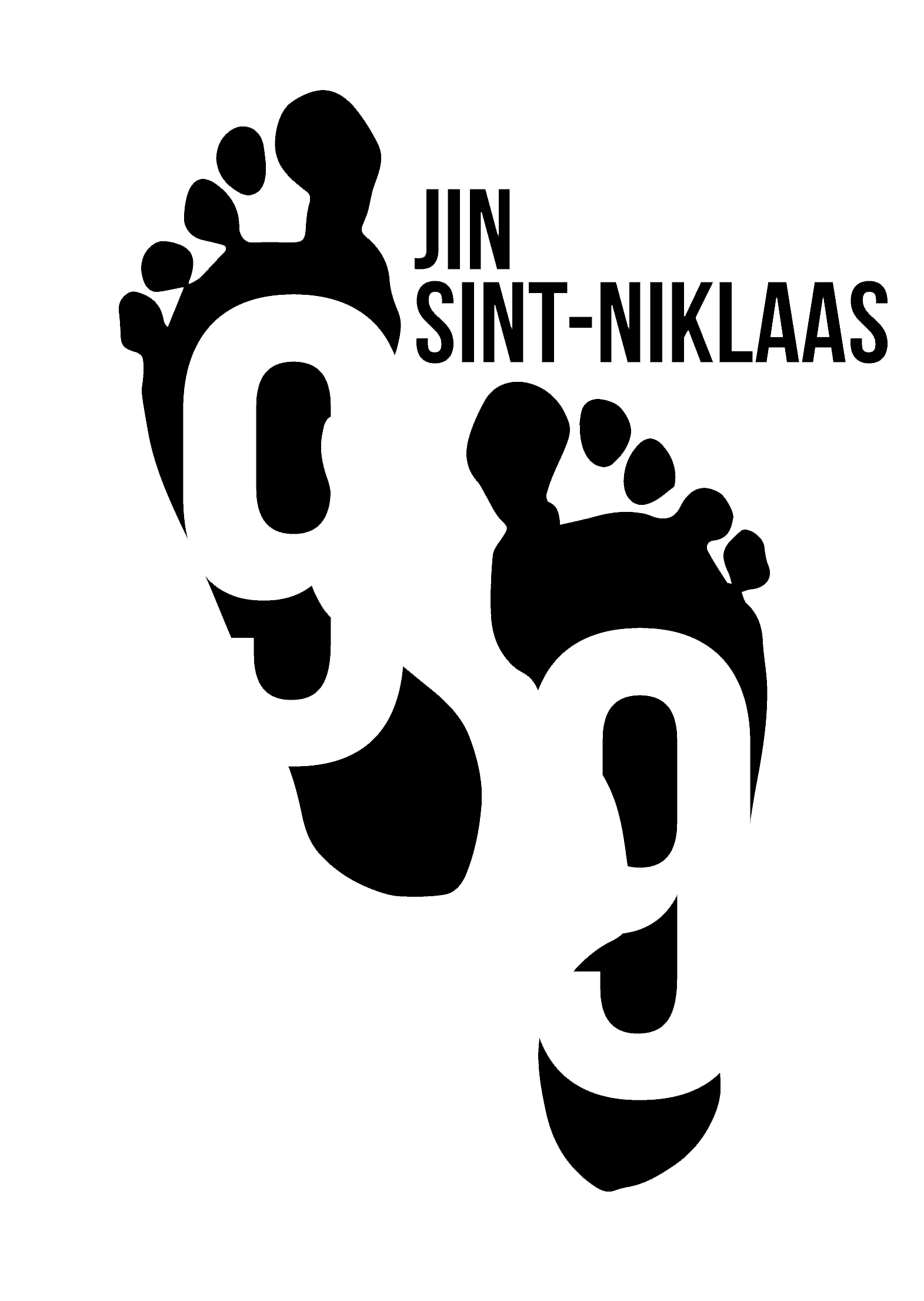 7. Praktische afspraken
Communicatie 
Site: www.jin-sint-niklaas.scoutsgroep.be
Maandelijks online jinfo-blad “ ‘t petakieken” 
Facebook-pagina “ Jin Sint-Niklaas” 
Facebook-groep jinners 
Mail: 
Grl: groepsleiding@jin-sint-niklaas.be
Leiding: leiding@jin-sint-niklaas.be
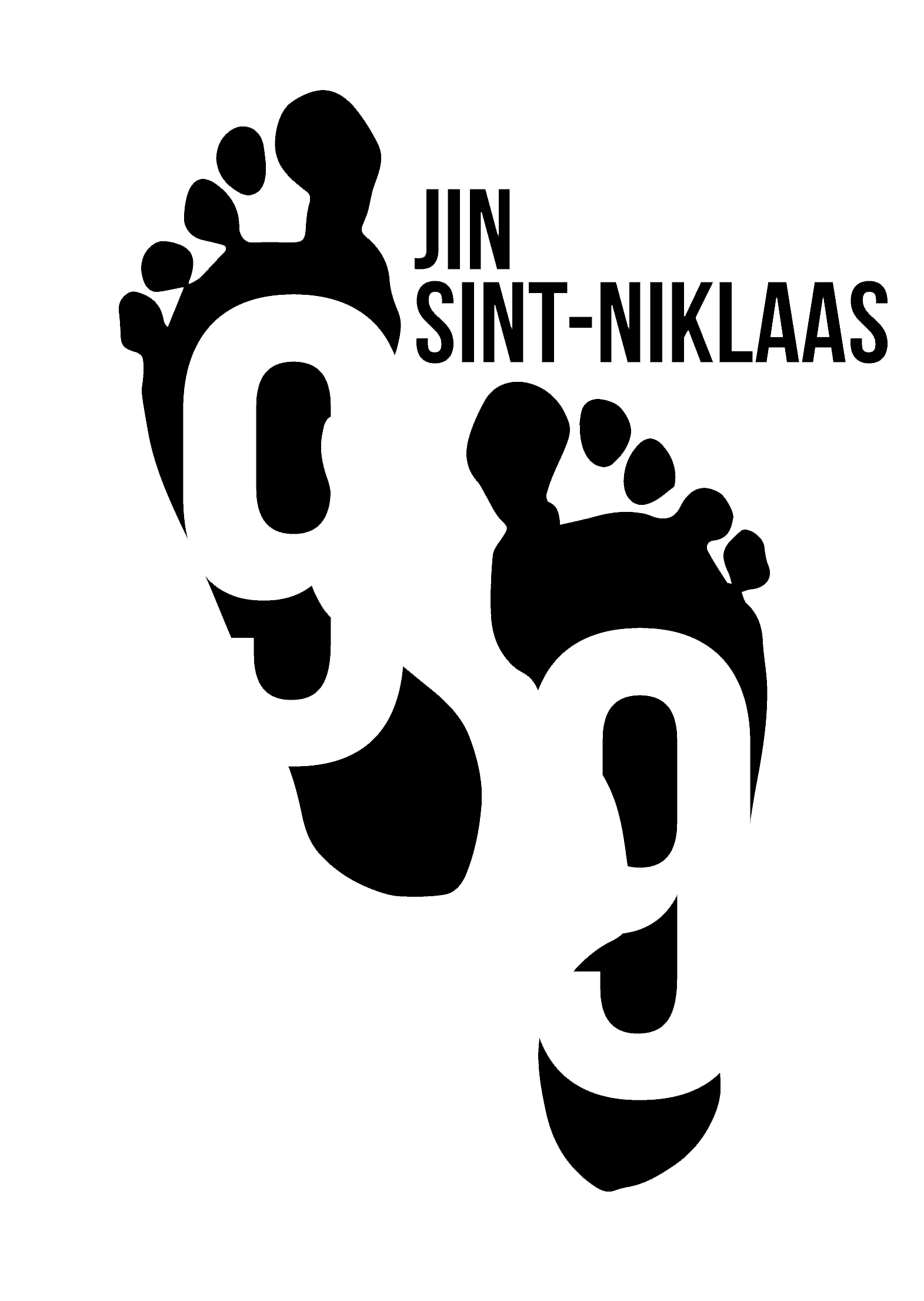 7. Praktische afspraken (2)
Gsm: 
Niels blomme: 04 87 68 50 94
Aster baeck: 04 93 63 11 41
Cisse geleyn: 04 98 15 54 04
Laura vercauteren: 04 97 67 53 79 
Andy luyckx: 04 73 89 40 67

Cita cant: 04 79 68 69 82
Jonathan callebaut: 04 68 10 07 81
Steven aelbrecht: 04 71 91 57 00
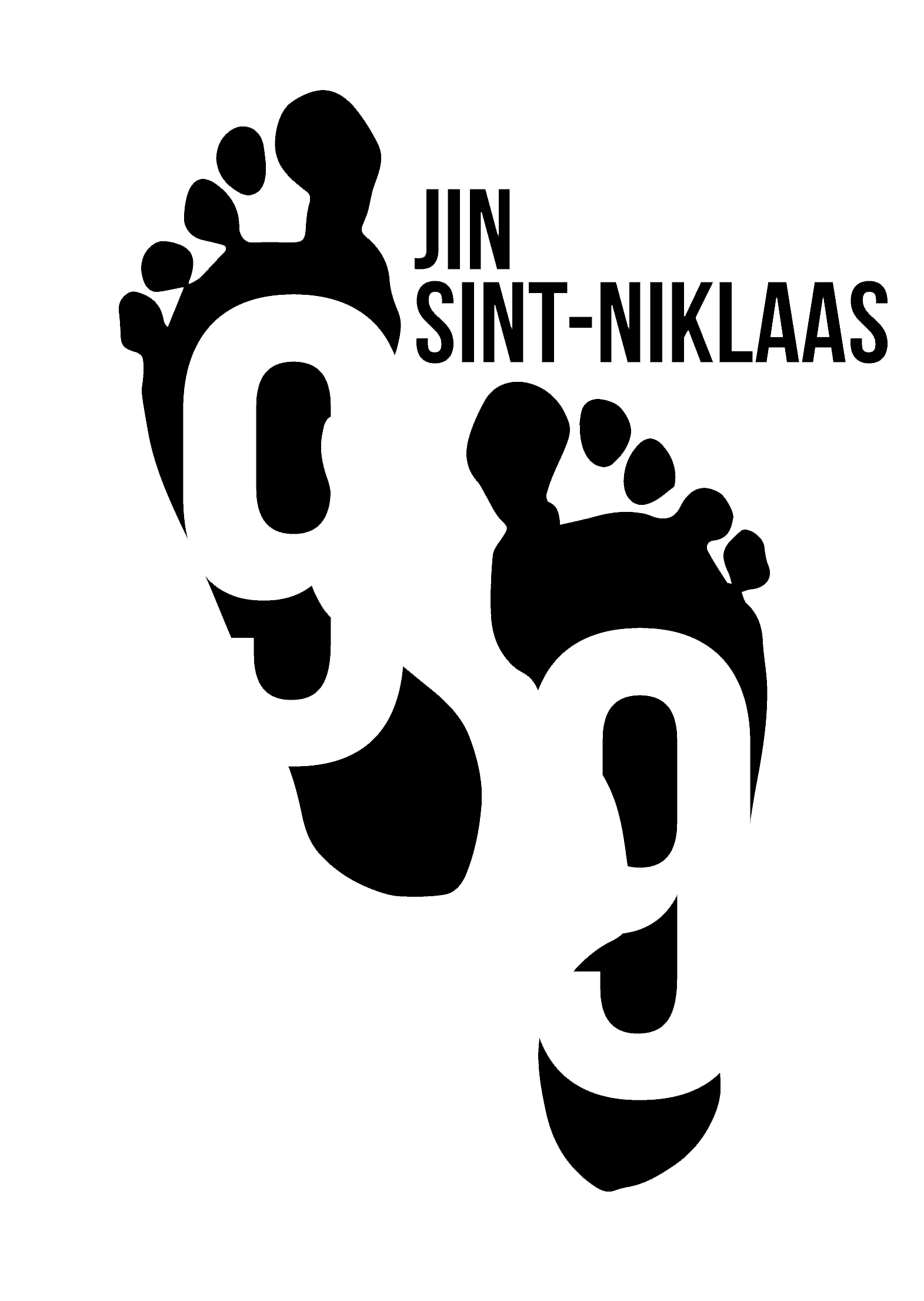 7. Praktische afspraken (3)
Vergadering 
Zondag 14u00 – 17u00 
17u00 – 17u30:  vrijblijvend nakeuvelen in karree 
Afspraak aan karree tenzij anders vermeld
Avondvergaderingen 
Zaterdagavond in december/juni
Graag iets laten weten bij verontschuldiging 
Inzet en aanwezigheden worden bijgehouden 

Uniform
jinDas + trui ( vanaf die er is ) 
hemd niet verplicht
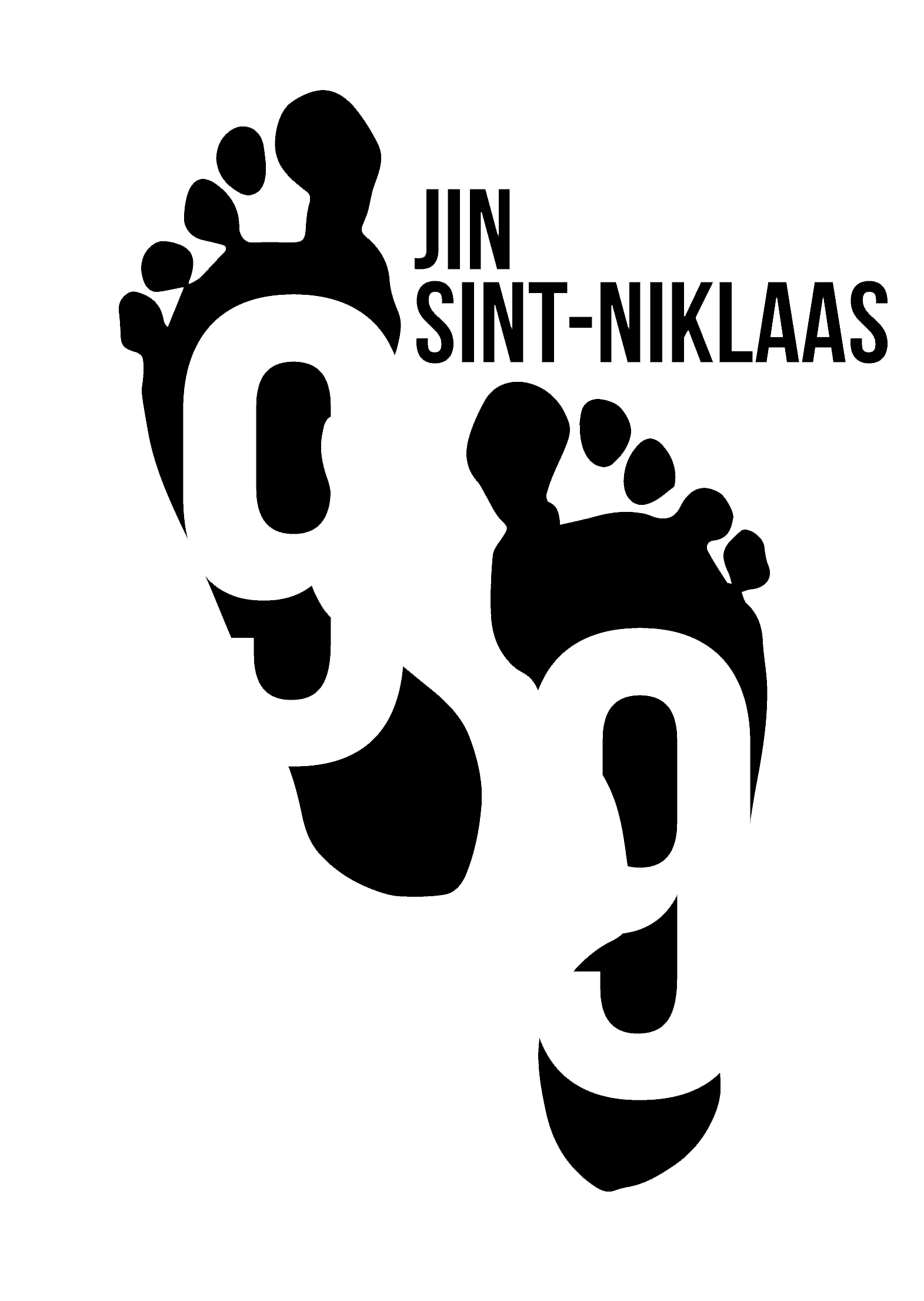 8. Drank, drugs & roken
drugs
Absolute nultolerantie !!! 

Drank 
Nooit zat toekomen op vergadering -> naar huis sturen en ouders verwittigen 
Nooit drinken tijdens vergadering
Nooit zelf kopen of nuttigen zonder toestemming leiding 
Indien over de schreef: drankverbod 
Geen energiedranken
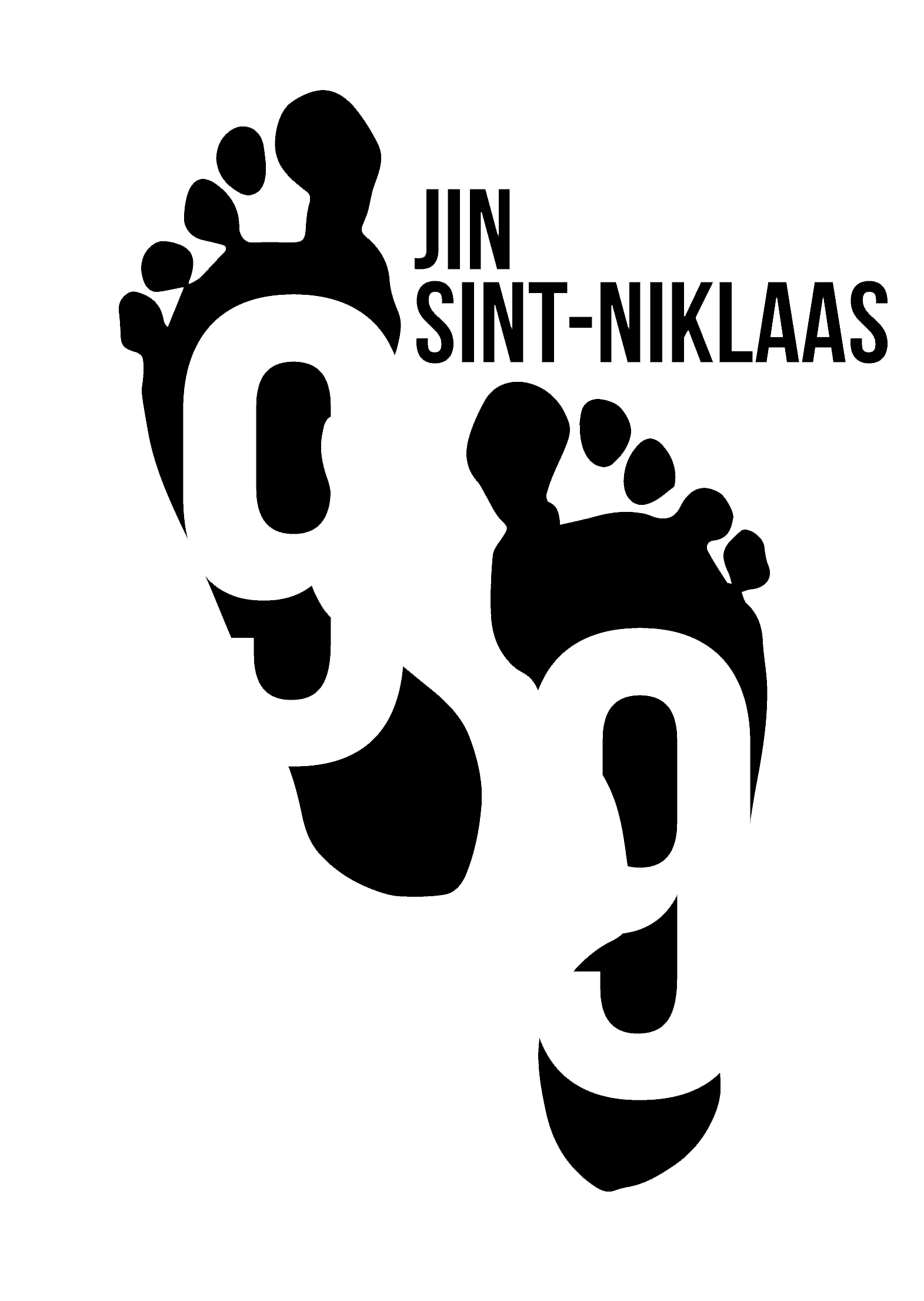 8. Drank, drugs & roken (2)
Roken 
Niet tijdens vergaderingen en 4-uurtje 
Weekends en kampen: mogelijkheid achter de maaltijd en tijdens barmoment. 
Duidelijke timing
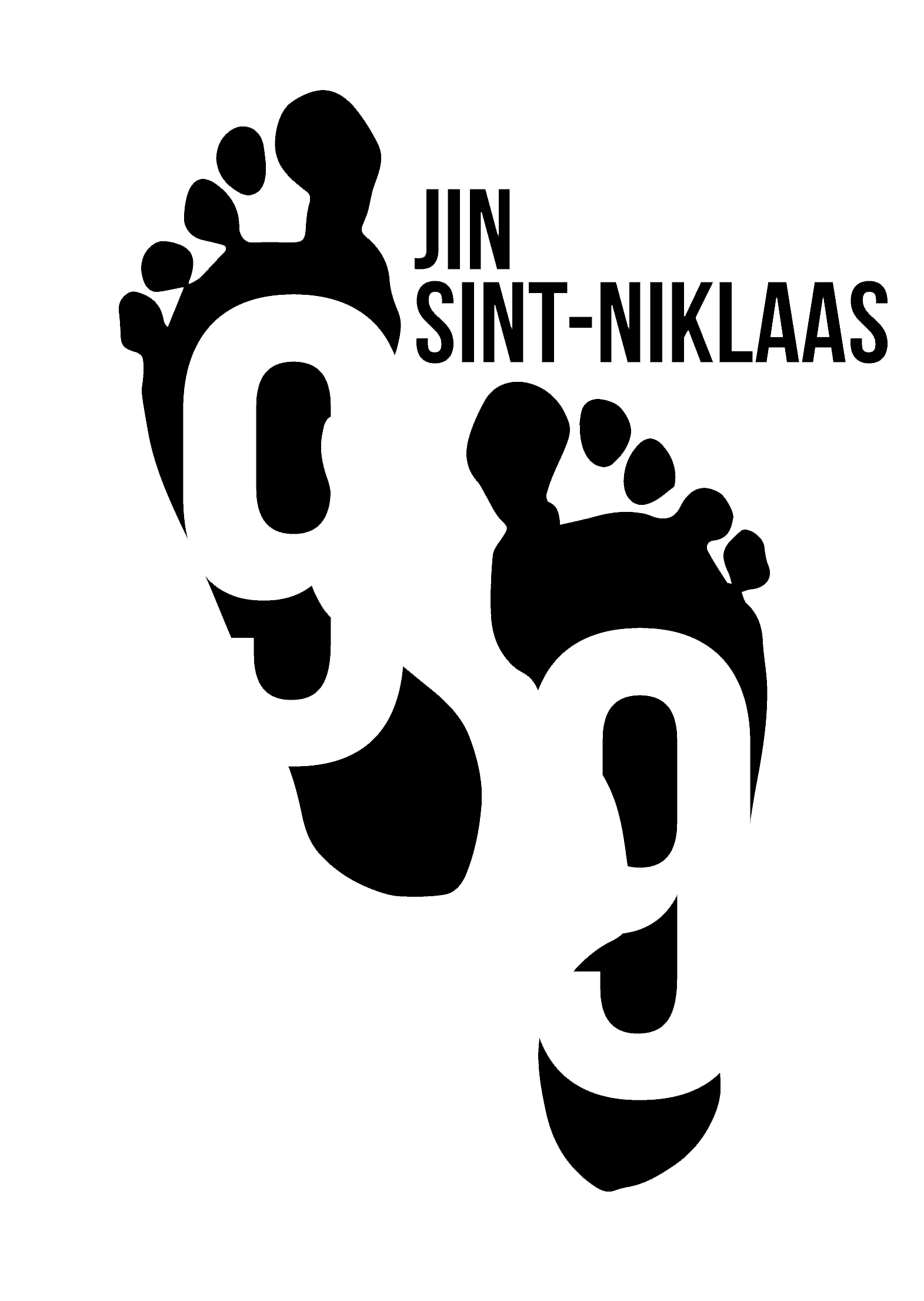 Burn the witch !!!!!